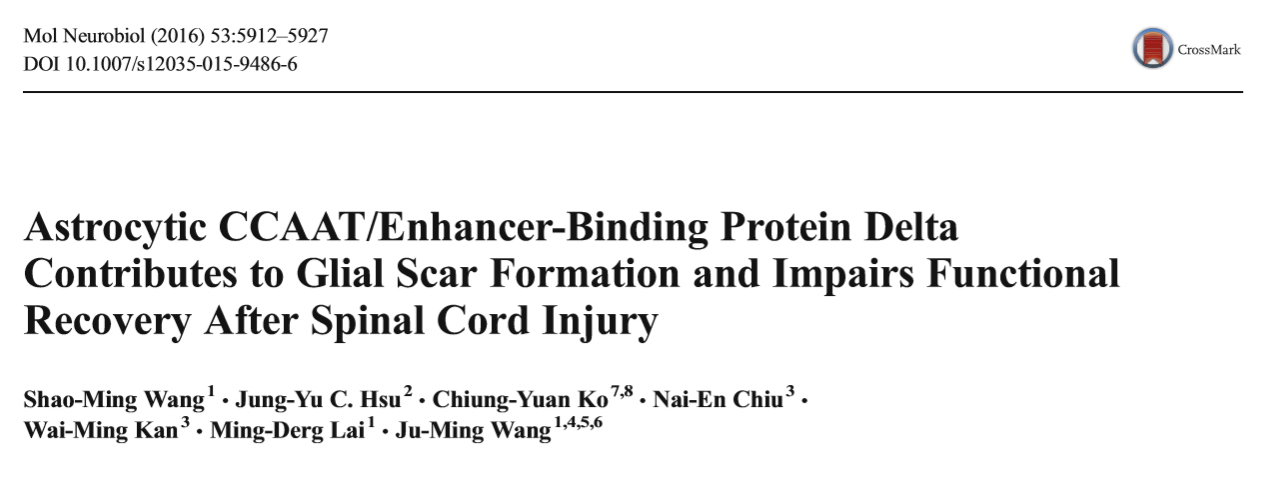 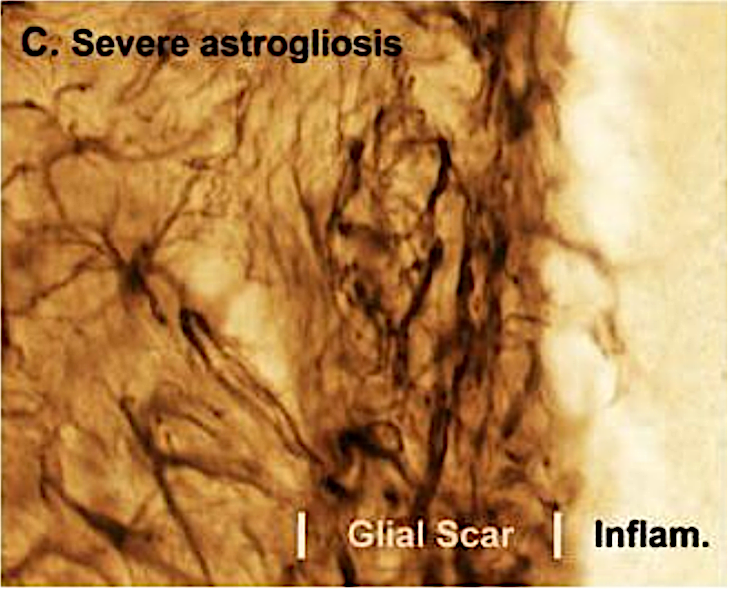 Ilaria Ghia &
 Fabio Grieco
introduction
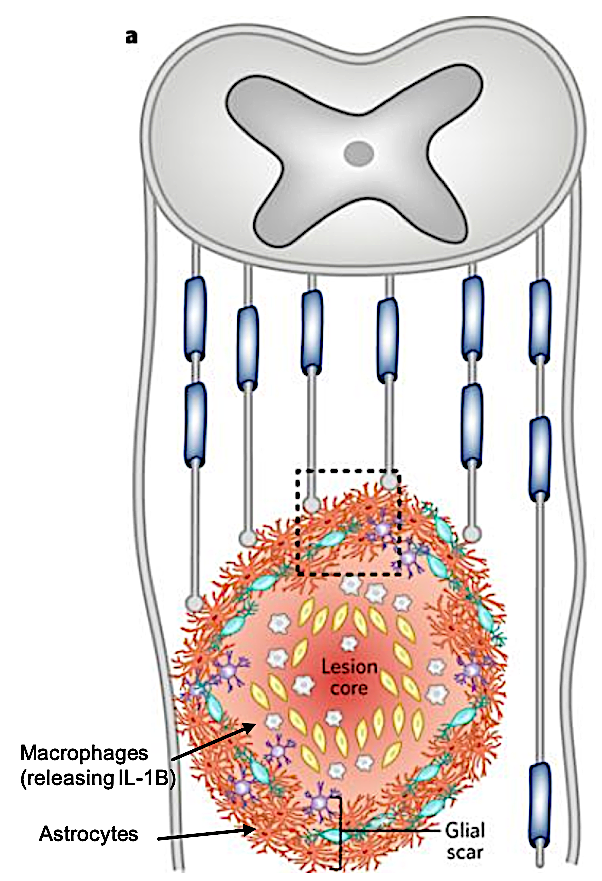 After spinal cord injury (SCI), infiltrating inflammatory cells release cytokines that induce the aggregation of astrocytes to form a glial scar.
Glial scar formation results mainly from enhanced migration of reactive astrocytes, which relies on RhoA GTPase and metalloproteinases (MMPs) activation.
C/EBPδ is a transcription factor upregulated in inflammatory conditions by pro-inflammatory cytokines.
 Activated C/EBPδ in astrocytes promotes chemo-attraction and migration.
Scientific questions
Has C/EBPδ a regulatory role in the inflammatory responses after SCI, contributing to glial scar formation?
Comparation of wound healing events between WT and C/EBPδ-/- mice after SCI
How does C/EBPδ affect the migratory behaviour of astrocytes?
in vitro analysis of cultured astrocytes
C/EBPδ deficiency results in decreased glial scar formation and increased white matter sparing after SCI
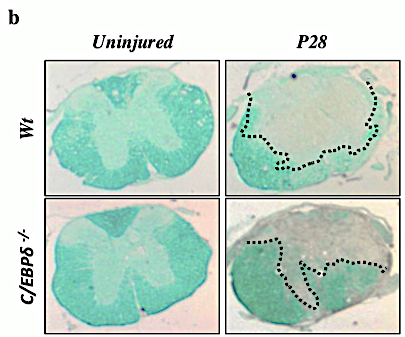 Luxol Fast Blue staining for white matter
GFAP immunostaining for reactive astrocytes
Results
Scar
C/EBPδ
White matter
Depletion of C/EBPδ reduces glial scarring and promotes white matter sparing.
C/EBPδ does not affect astrocyte proliferation but impedes astrocyte migration
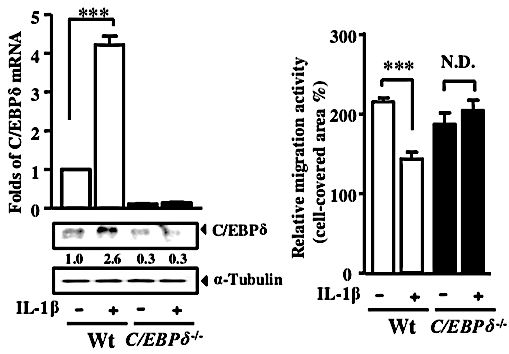 Ki-67 immunolabeling for proliferative cells both in vitro and in vivo (not shown)
qPCR and WB for mRNA and protein quantification (left) and scratch wound assay with IL-1β treatment
Scratch wound assay
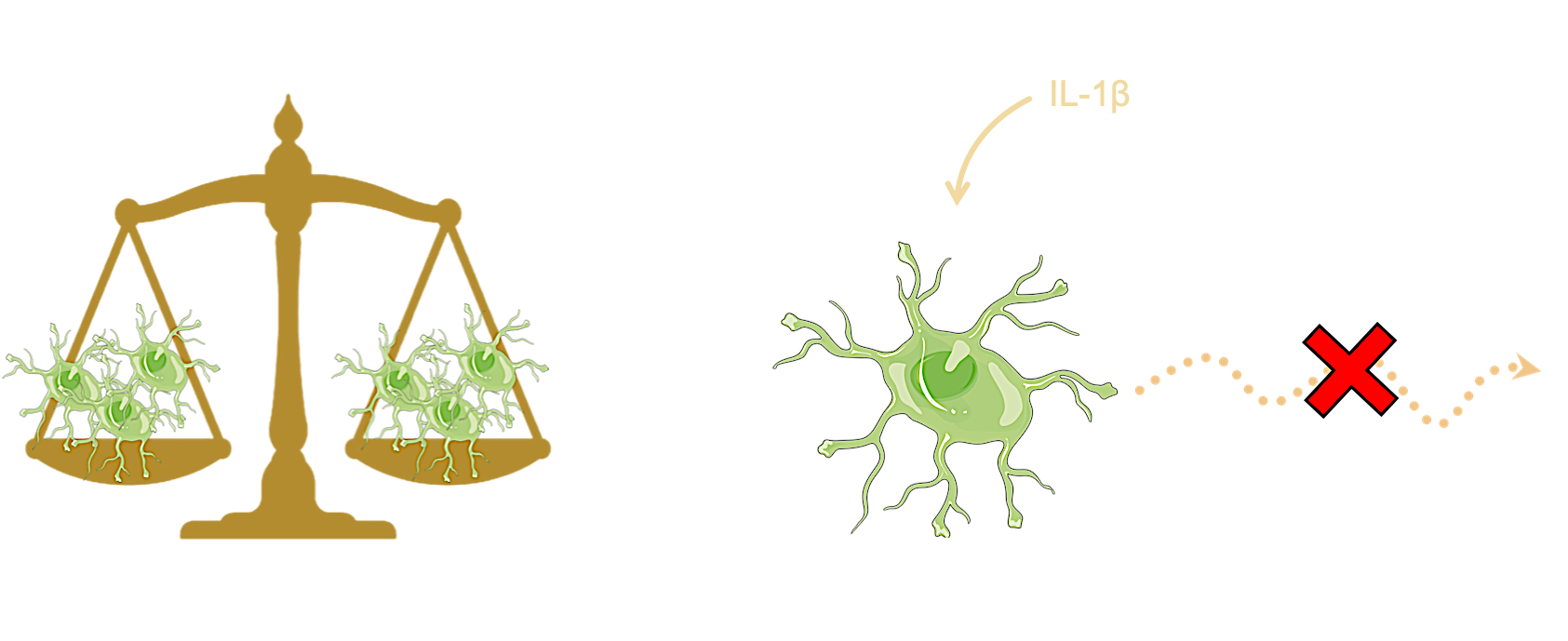 Results
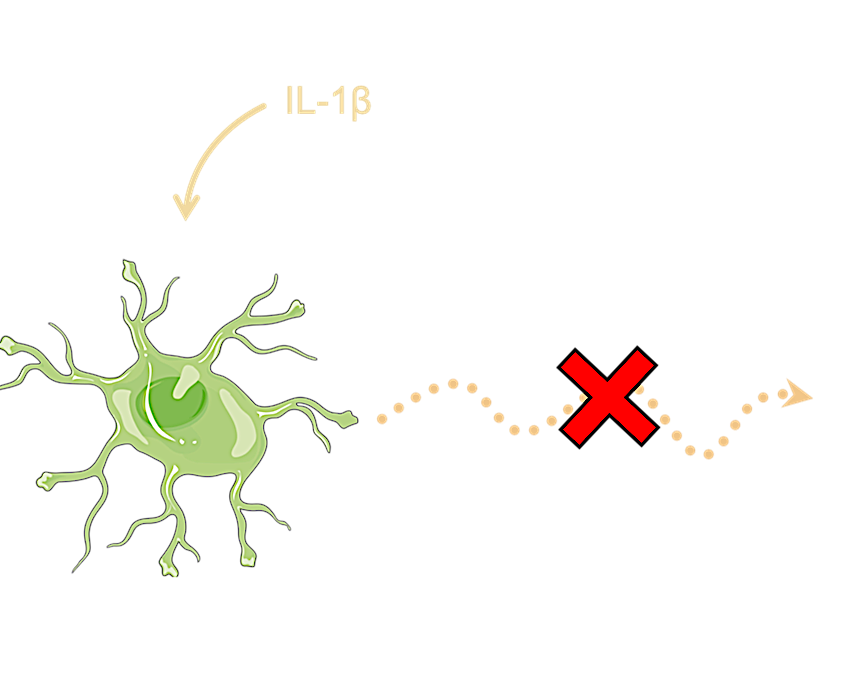 No migration
With C/EBPδ
Without C/EBPδ
C/EBPδ DOES NOT PROMOTE ASTROCYTIC PROLIFERATION BUT DOES AFFECT MIGRATION.
C/EBPδ attenuates astrocyte self-migration through the inhibition of RhoA
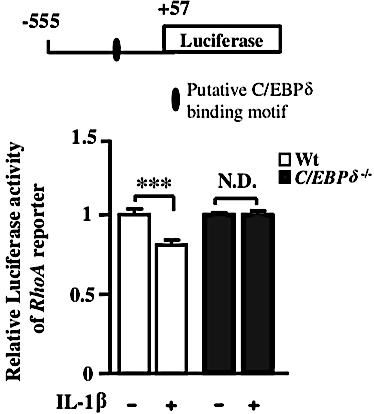 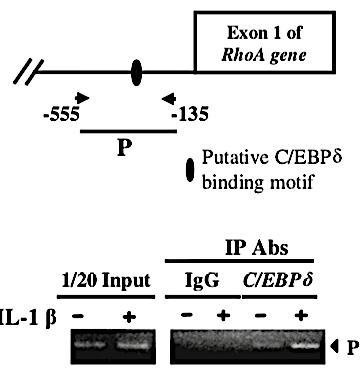 Lucifease reporter assay to assess RhoA promoter activity
ChIP DNA binding assay with α-C/EBPδ Ab
WB for RhoA family GTPases
Chromatin Immunoprecipitation assay
Proteins
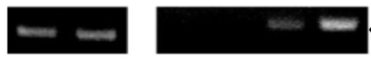 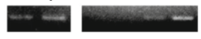 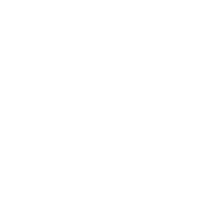 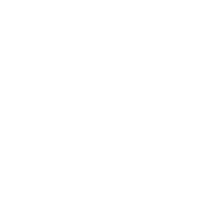 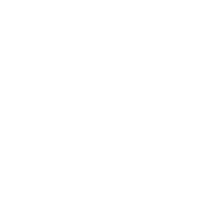 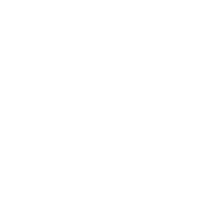 Genomic DNA
Results
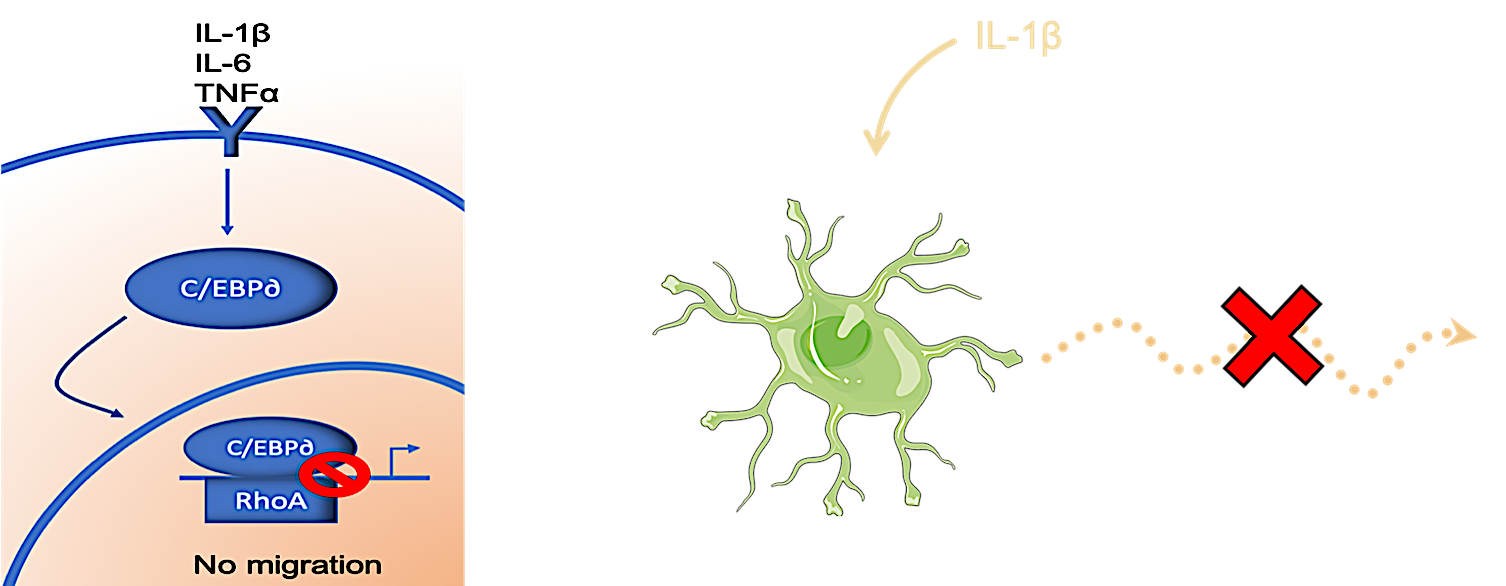 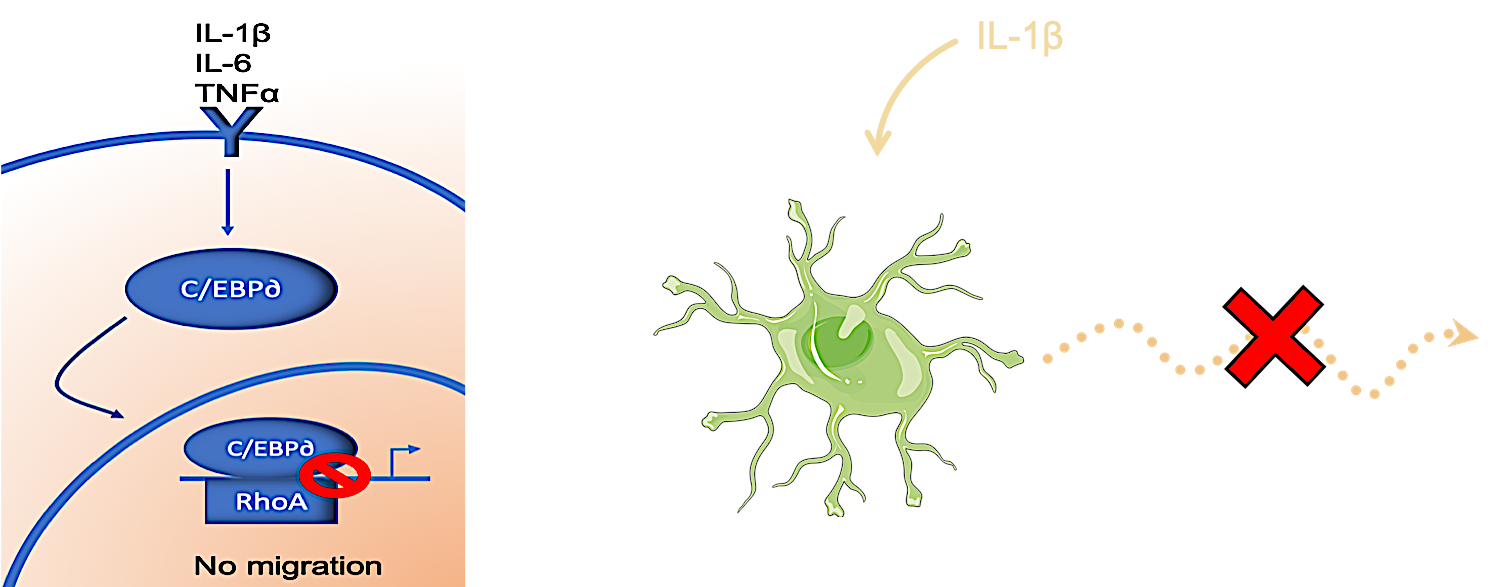 No migration
C/EBPδ represses RhoA expression and contributes to attenuated migration of IL-1β-stimulated astrocytes.
C/EBPδ induces astrocytic expression of MMP-3, which promotes the migration of inactive astrocytes
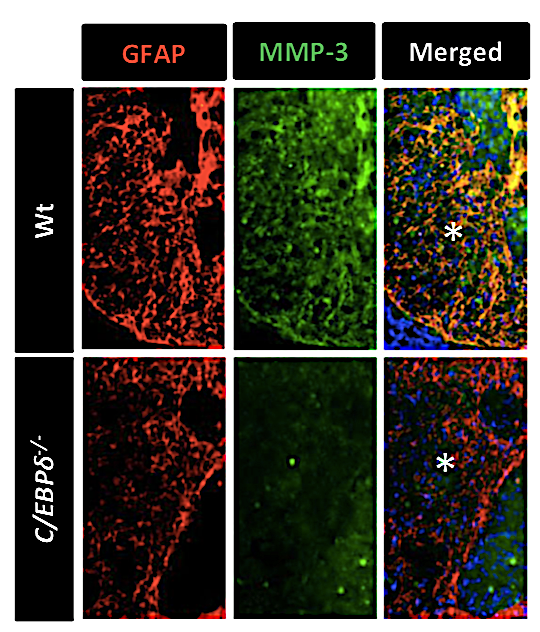 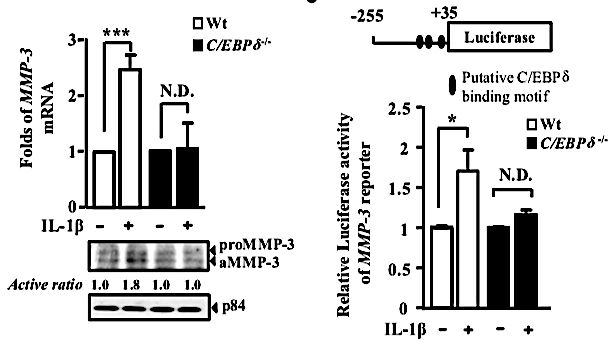 Luciferase reporter assay to assess MMP-3 promoter activity
GFAP and MMP-3 immunostaining
qPCR and WB for MMP-3
Results
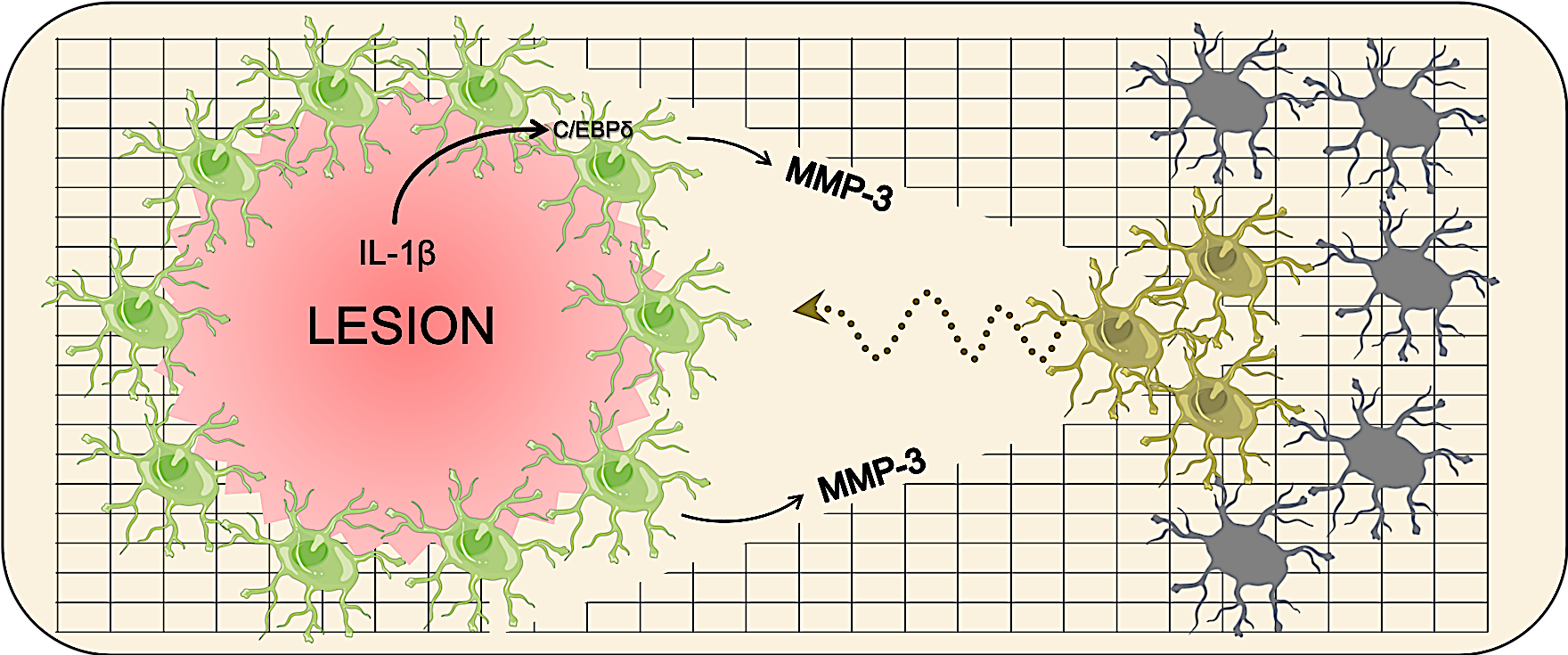 Reactive astrocytes expressing C/EBPδ promote migration of inactive astrocytes through MMP-3 expression.
Discussion and conclusions
This study proposes a model to explain how C/EBPδ modulates glial scar formation after sci:
il-1β activates the expression of c/ebpδ in reactive astrocytes close to the lesion.
activated c/ebpδ inhibits rhoa expression and reduces the migration of reactive astrocytes.
c/ebpδ in reactive astrocytes also enhances the expression of mmp-3, promoting the migration of adjacent inactive astrocytes.
Open questions and future perspectives:
The possible involvement of non-astroglial cells in the C/EBP∂ expression has to be investigated.
A better understanding of the processes occurring after SCI will allow to elaborate a strategy to improve motor function recovery, eliminating “the bad effect” of glial scarring.
The regulation of C/EBPδ downstream genes or proteins can be utilized as a therapeutic option, in the future, to reduce astrogliosis damages in neurodegenerative pathologies like Alzheimer’s or Parkinson’s diseases.
Bibliography
IncuCyteⓇ Scratch Wound Assay Protocol
Saleh et al., “An efficient chromatin immunoprecipitation (ChIP) protocol for studying histones modifications in Arabidopsis plants”, Nat protoc, 2008, 3:1018-1025
Sofroniew, “Molecular dissection of reactive astrogliosis and glial scar formation”, Cell, 2009, 32(12):638-647
Wang et al., “Astrocytic CCAAT/Enhancer-Binding Protein Delta Contributes to Glial Scar Formation and Impairs Functional Recovery After Spinal Cord Injury”, Mol Neurobiol, 2016, 53:5912-5927
Thank you for your attention!
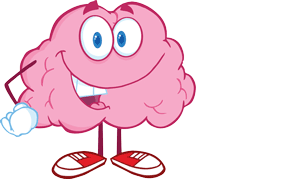